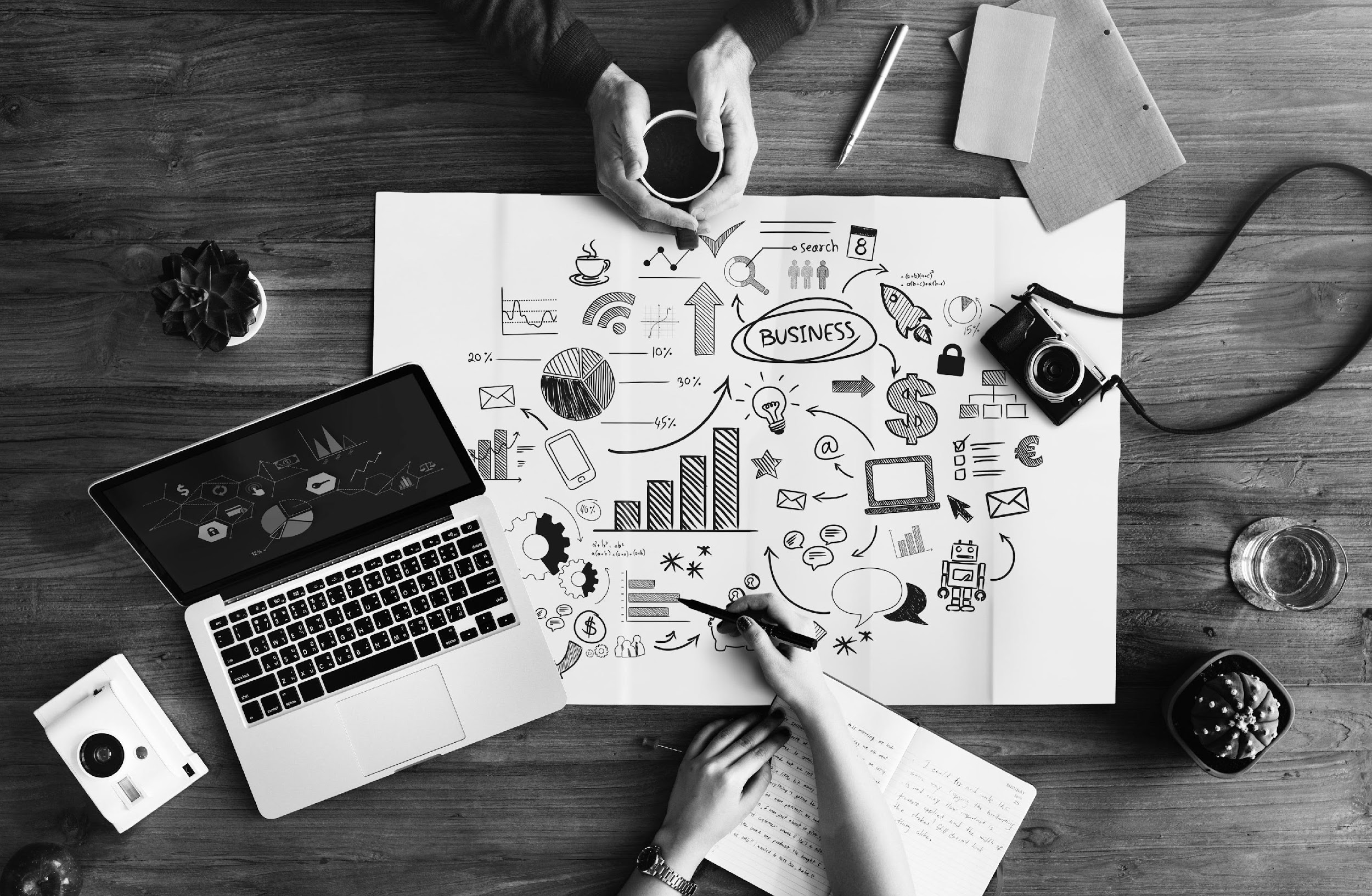 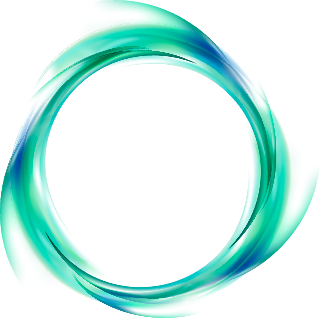 DIGITAL
INTERFACE
Edward Ferguson
(+1) 910 561 8001
592 Finley St., Pittsburgh, PA 102, USA
edward.ferguson@digitalinterface.com
www.digitalinterface.com
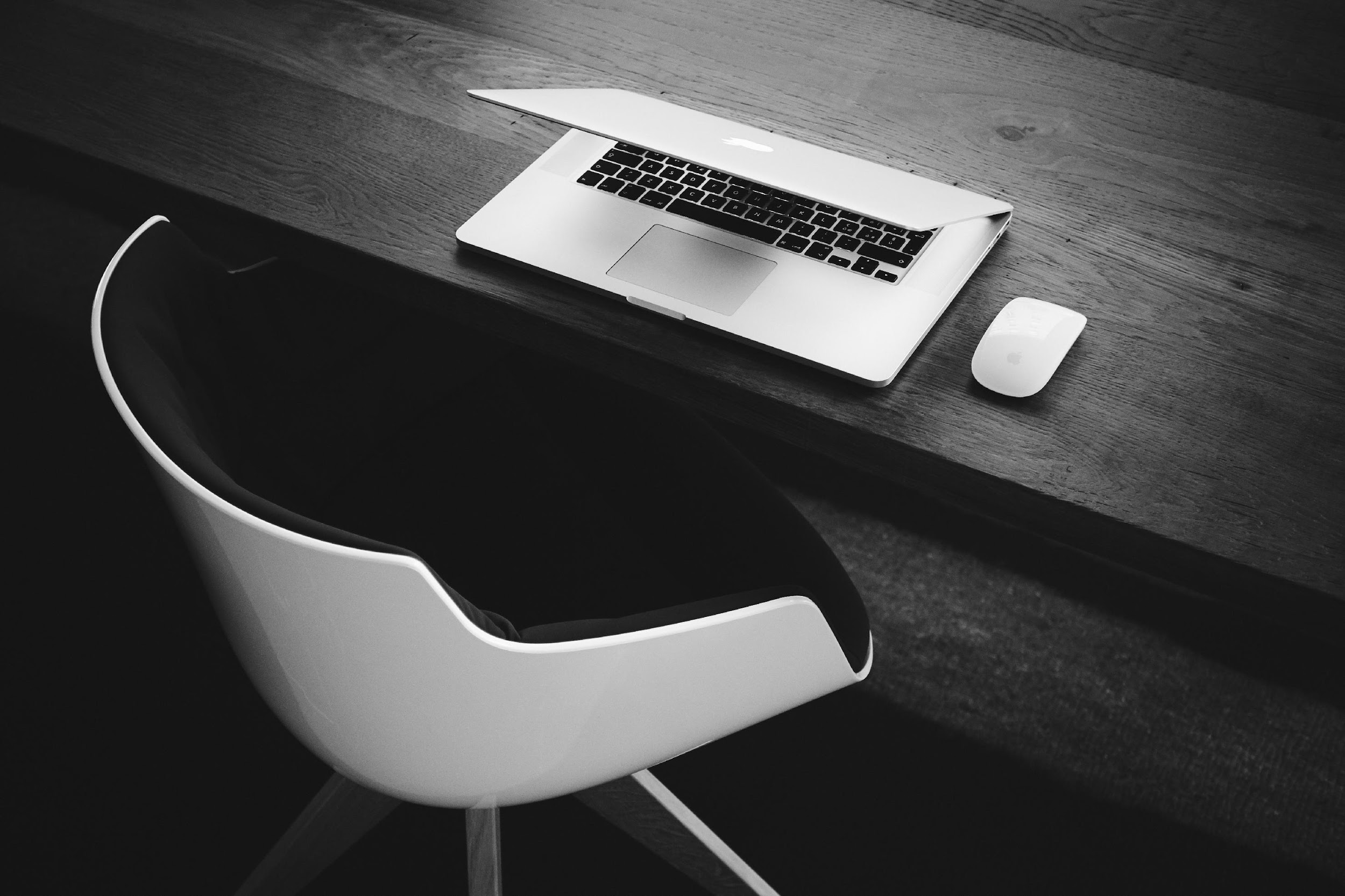 The Company
Products & Services
Execution
Operational Plan
Start-Up Summary
Testimonials
The
Company
Products
& Services
Operational
Plan
Start-Up
Summary
Execution
Testimonials
Executive Summary
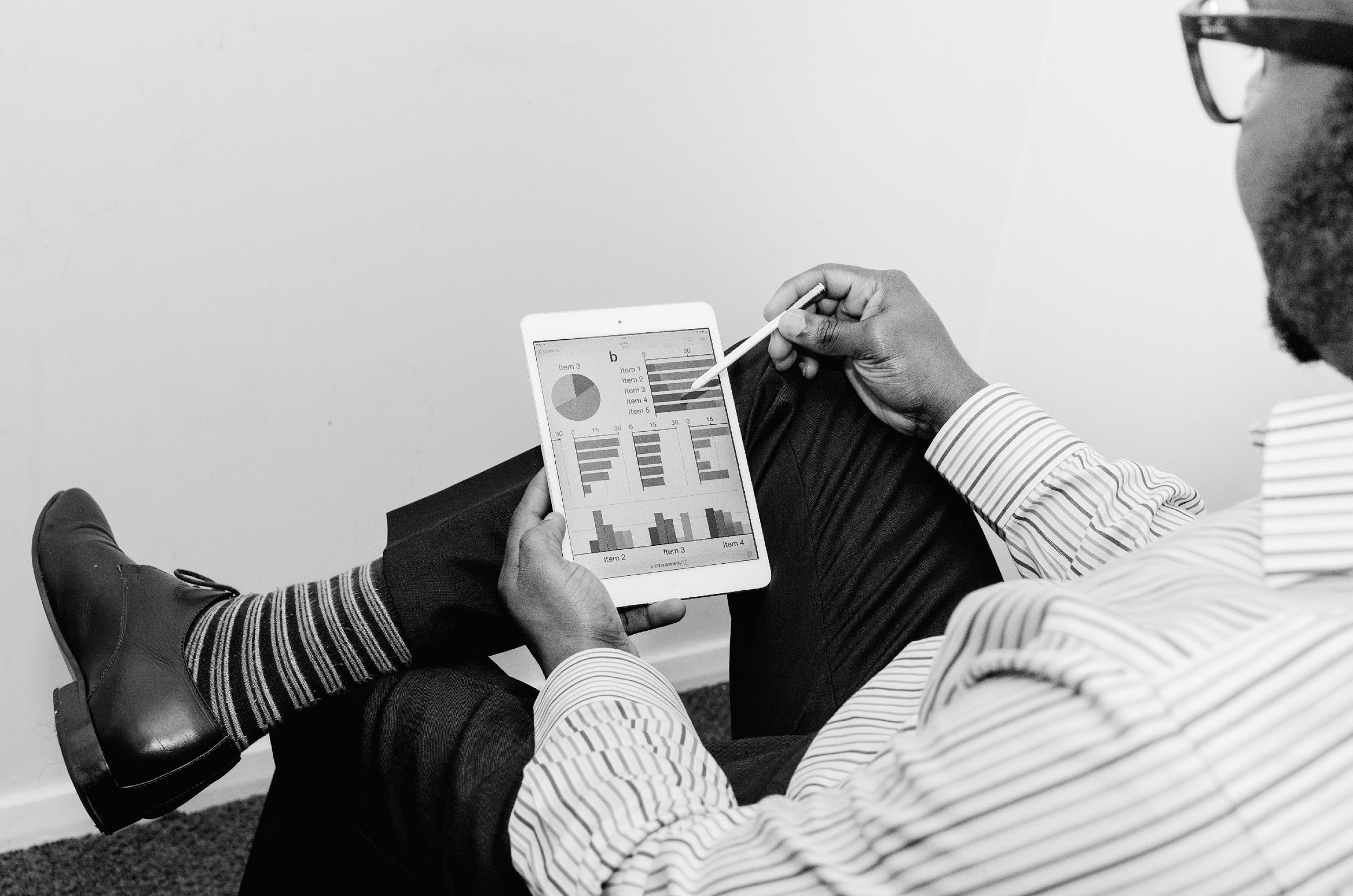 Digital Interface, Inc. offers substantial digital data handling & marketing for company websites & social media accounts. We value a strong identity in the market to help every company establish its brand online.
The
Company
Products
& Services
Operational
Plan
Start-Up
Summary
Execution
Testimonials
Executive Summary
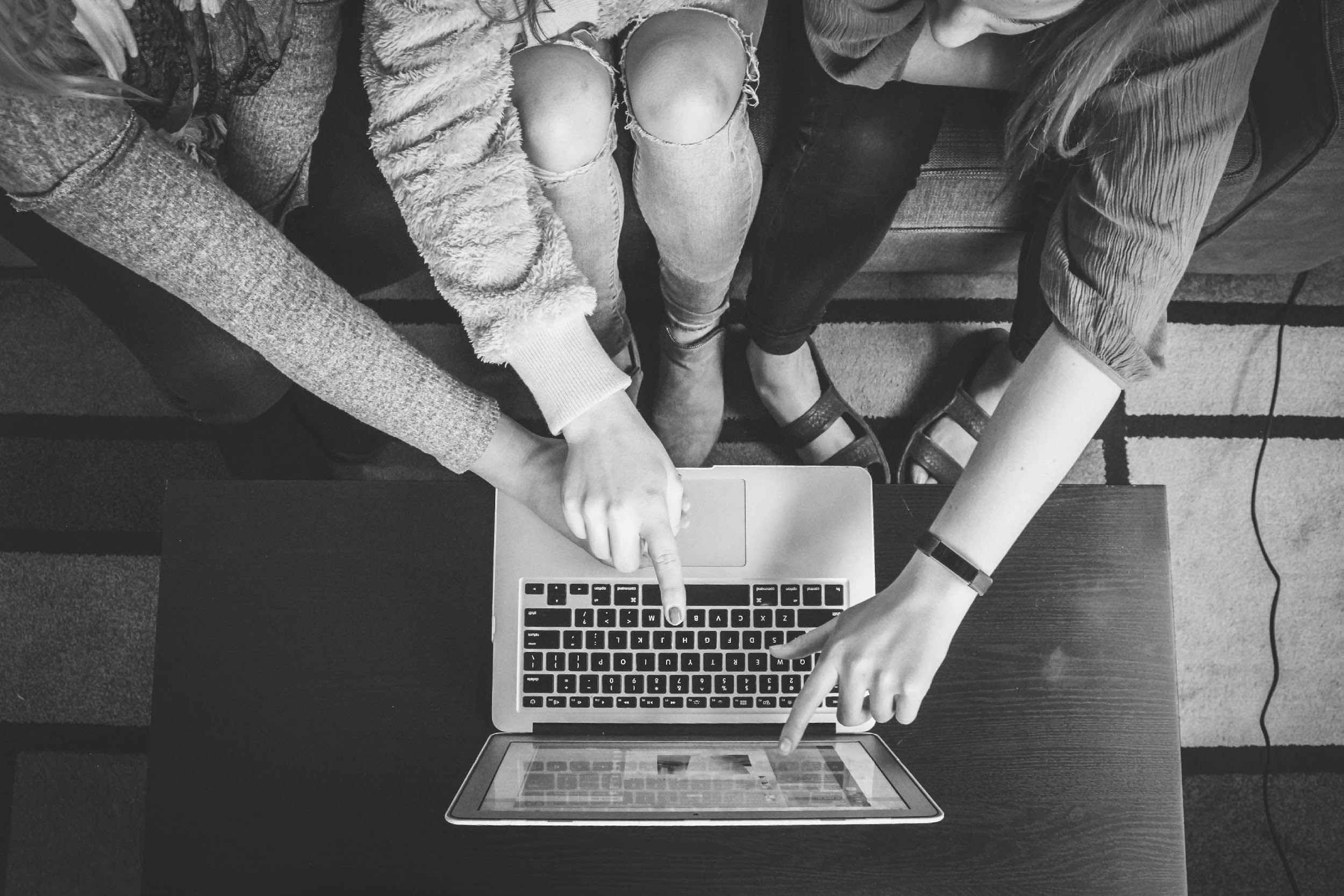 Digital Interface, Inc. promotes innovative, efficient online solutions to boost the company’s traffic & brand on both social media & internet platforms.
The
Company
Products
& Services
Operational
Plan
Start-Up
Summary
Execution
Testimonials
Executive Summary
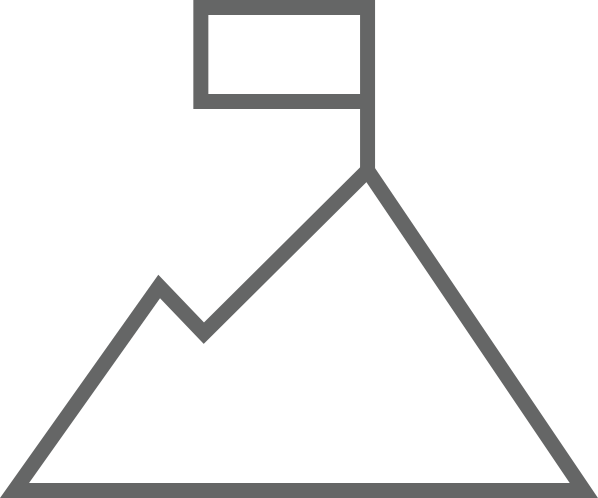 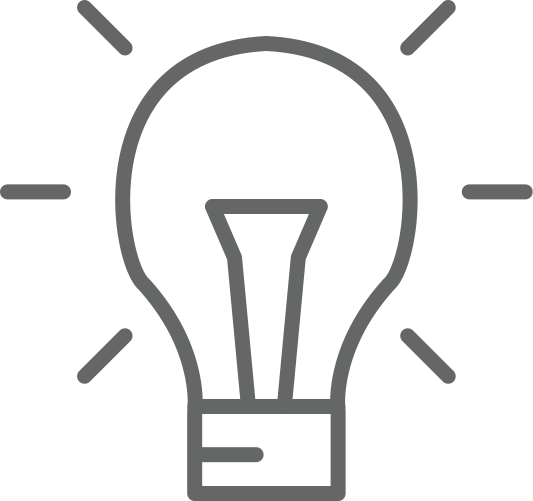 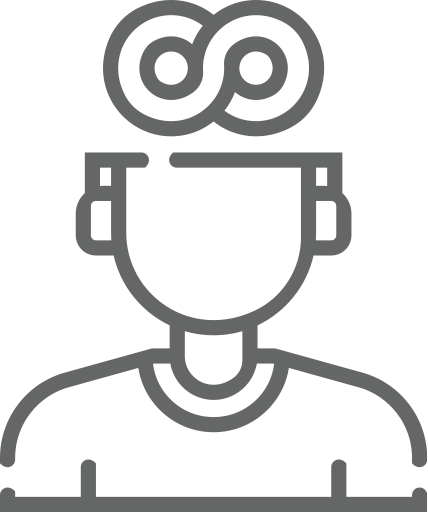 Mission
Vision
Philosophy
Digital interface, Inc. aims to provide efficient SEO solutions for any kind of business that aims to thrive online.
Digital Interface, Inc. incorporates modernity & efficiency from for every client who aims to achieve success in the industry.
Digital Interface, Inc. aspires to provide a consistent service for the growth of your business.
The
Company
Products
& Services
Operational
Plan
Start-Up
Summary
Execution
Testimonials
Outlook
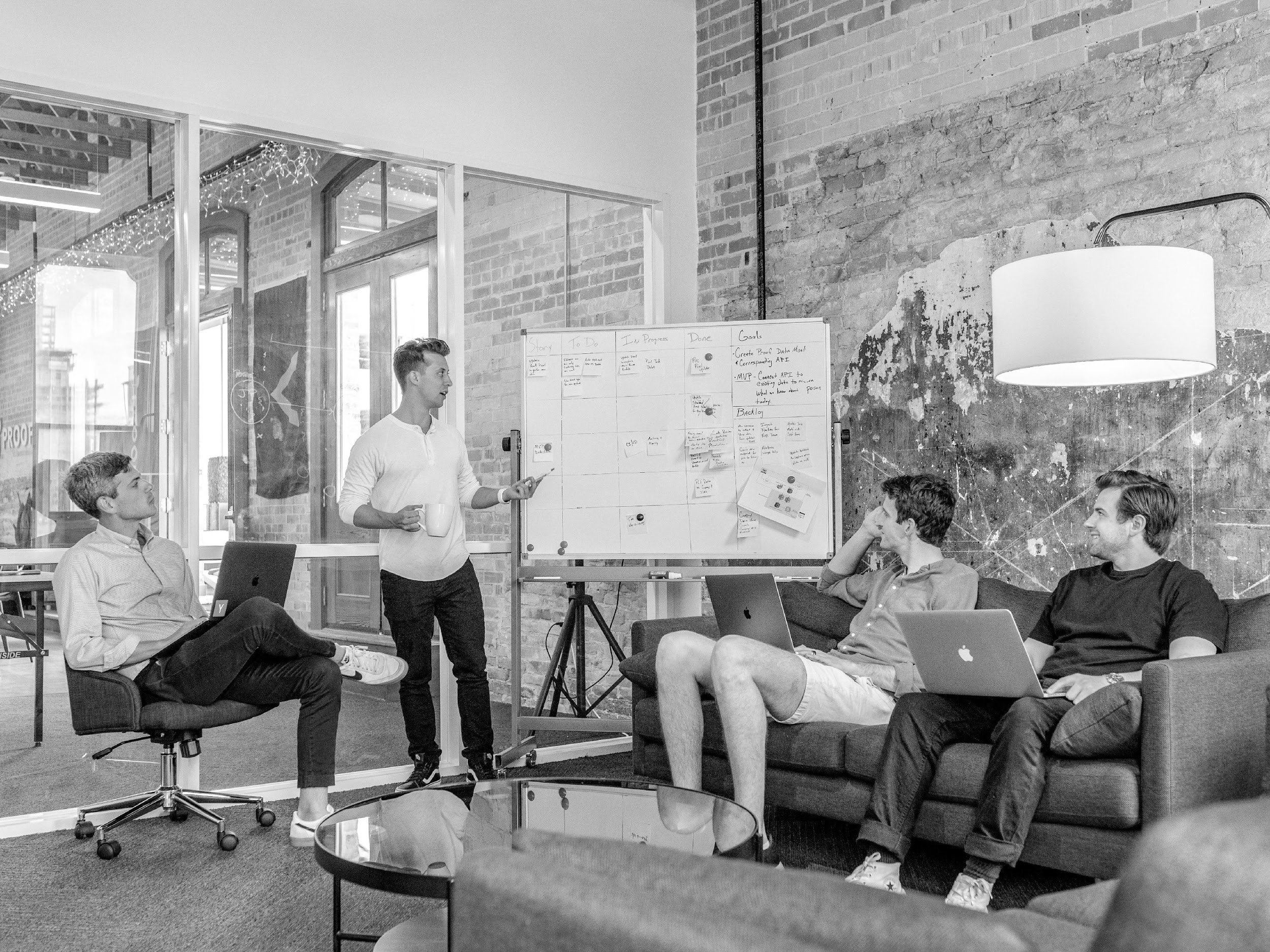 Due to the widespread net usage, the SEO industry is becoming one of the top growing businesses in the market. With the rise of net usage, every company is riding the trend to promote its brand & garner more people online.
The
Company
Products
& Services
Operational
Plan
Start-Up
Summary
Execution
Testimonials
Organizational Structure
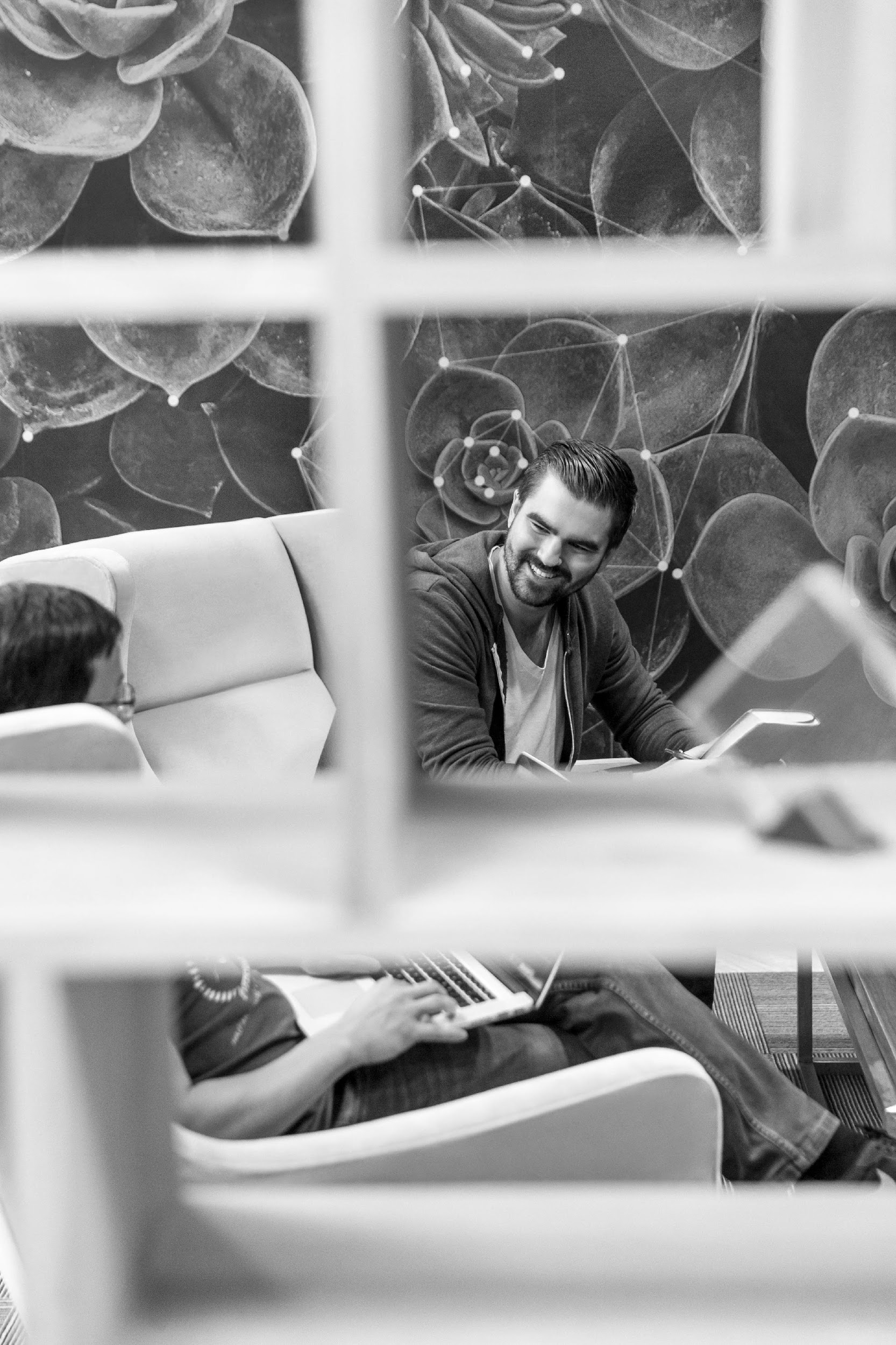 Type of Industry
SEO Industry
BusinessStructure
Sole Proprietorship
Ownership
Sole Proprietorship,
Matthew Travis
The
Company
Products
& Services
Operational
Plan
Start-Up
Summary
Execution
Testimonials
Organizational Structure
Owner & Chairman
Head of the company. 
Manages the overall department of the company.
Chief Operations Officer
Oversees the daily operation of the company leading to stability & success.
Technical Director
Oversees the web design team & content creators with their services & strategies for clients’ websites, social media & online accounts.
The
Company
Products
& Services
Operational
Plan
Start-Up
Summary
Execution
Testimonials
Management Team
The
Company
Products
& Services
Operational
Plan
Start-Up
Summary
Execution
Testimonials
Company Milestones
The
Company
Products
& Services
Operational
Plan
Start-Up
Summary
Execution
Testimonials
Description
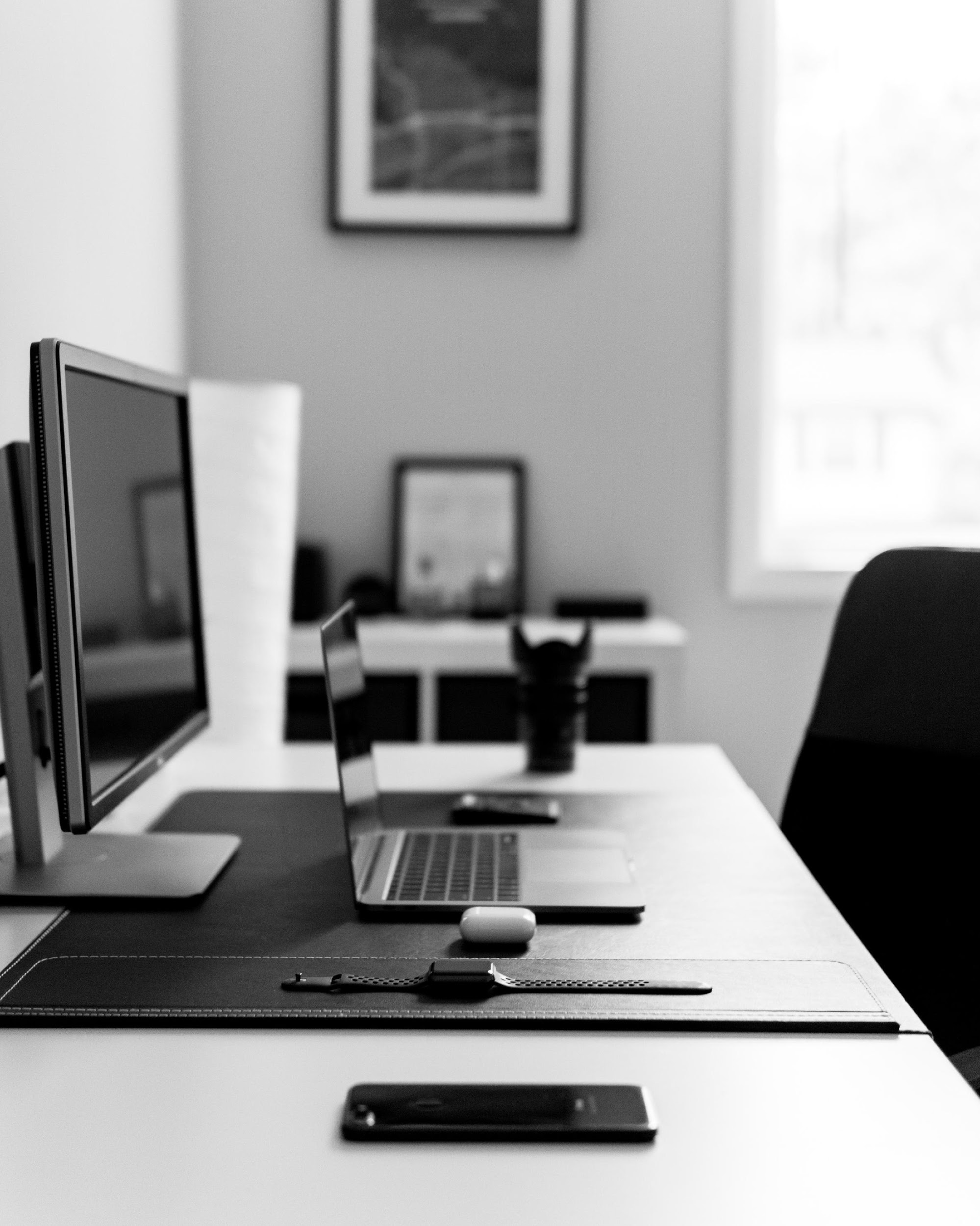 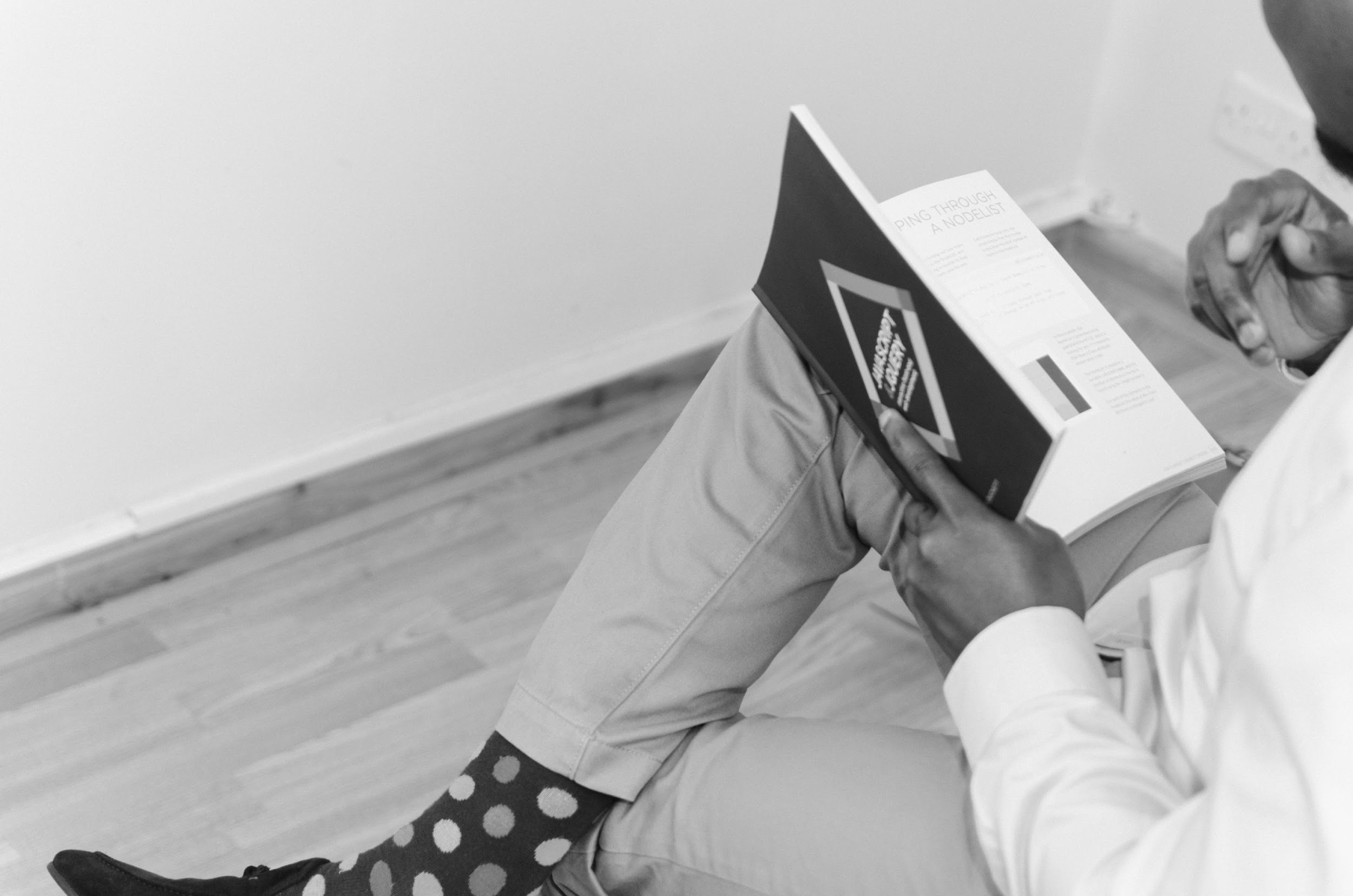 Digital Interface, Inc. provides SEO services to companies that aim to reach a great amount of traffic for their website. The company provides practical designs & online strategies for every business to achieve their personal goals & objectives.
The
Company
Products
& Services
Operational
Plan
Start-Up
Summary
Execution
Testimonials
Value Proposition
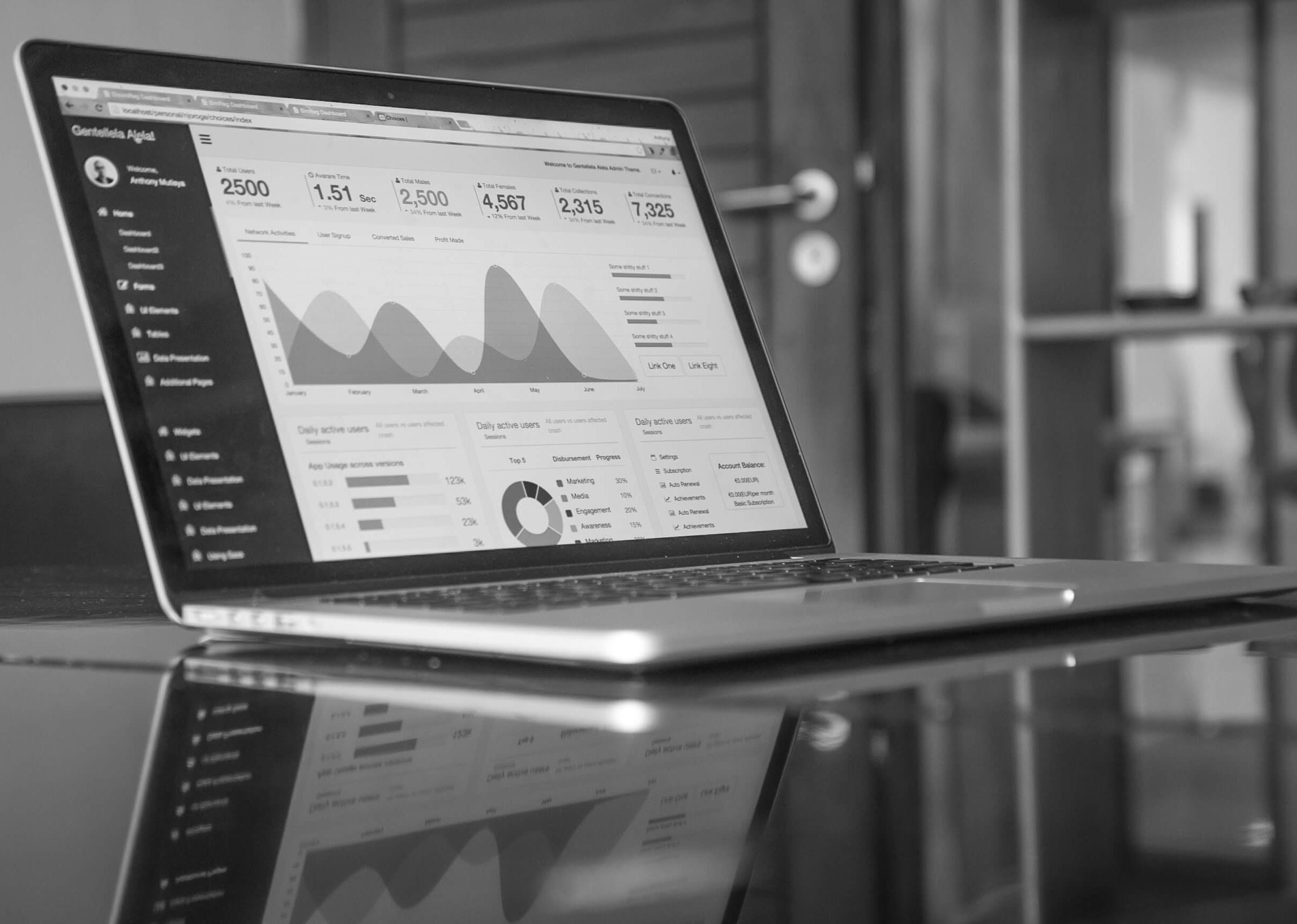 The company provides practical designs & online strategies for every business to achieve their personal goals & objectives.
Pricing Strategy
Digital Interface, Inc.  uses a combination of cost-plus & price bundling when offering its services.
Formula:
Profit Margin = 1-(Expenses/Net Sales)

Digital Interface, Inc. 
Profit Margin = 1 - ($114,000/$350,000)
=1 - 0.33
=-0.67 or 67%
The
Company
Products
& Services
Operational
Plan
Start-Up
Summary
Execution
Testimonials
Marketing Plan
Digital Interface, Inc. is dedicated to promoting its brand to small starting local businesses who have been operating for 3 years or less. It aims to reach its target market online through promotional videos & content that will keep every account updated. Digital Interface Inc. will also utilize the traditional method of cold email usage.
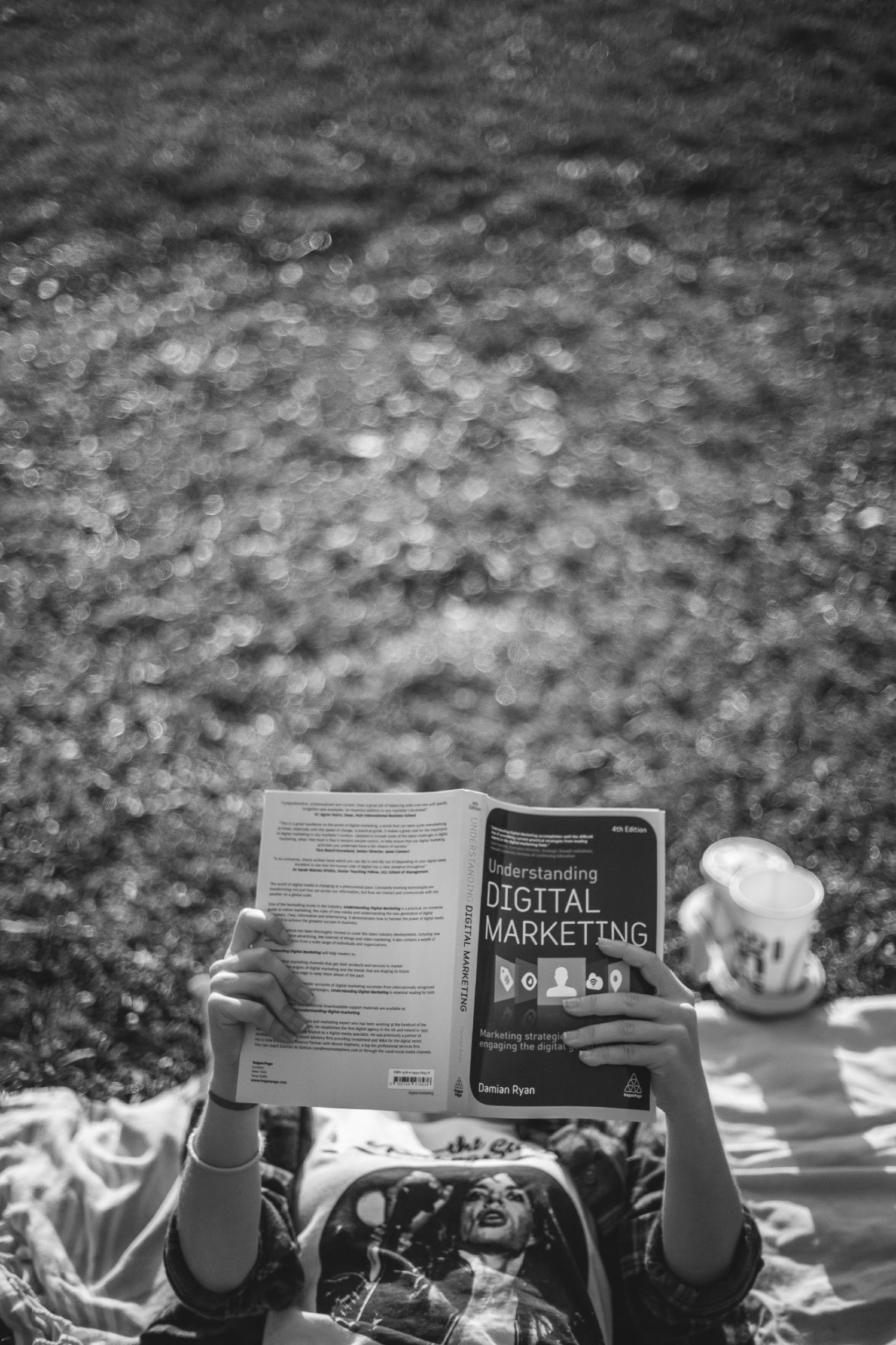 The
Company
Products
& Services
Operational
Plan
Start-Up
Summary
Execution
Testimonials
Market Research
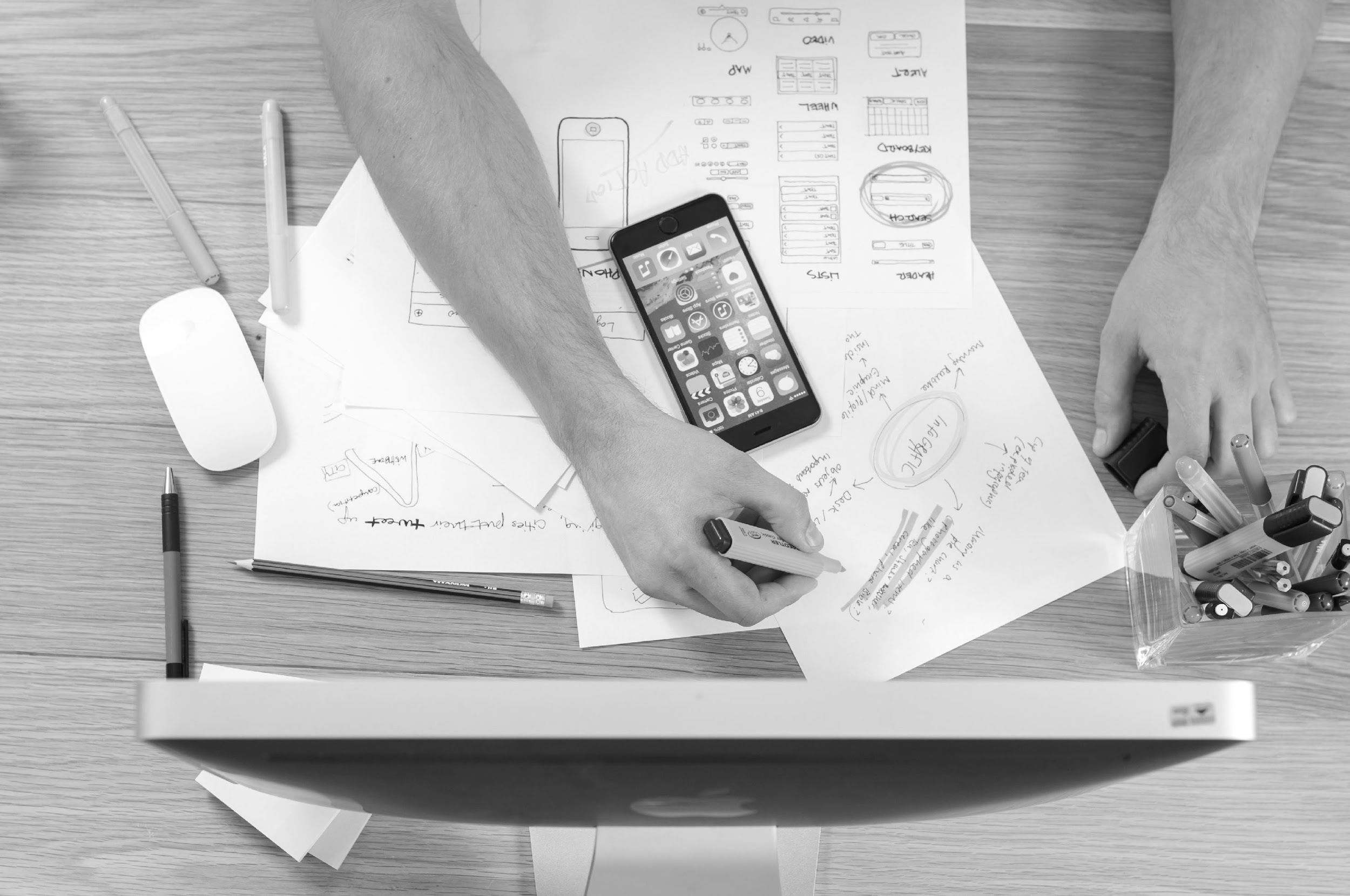 As the internet use becomes rampant, more businesses see this as an opportunity to reach a bigger audience to stay relevant & promote their brand online in the market. This gives every company the challenge to stay on trend.
The
Company
Products
& Services
Operational
Plan
Start-Up
Summary
Execution
Testimonials
Market Research
The
Company
Products
& Services
Operational
Plan
Start-Up
Summary
Execution
Testimonials
Marketing Strategy
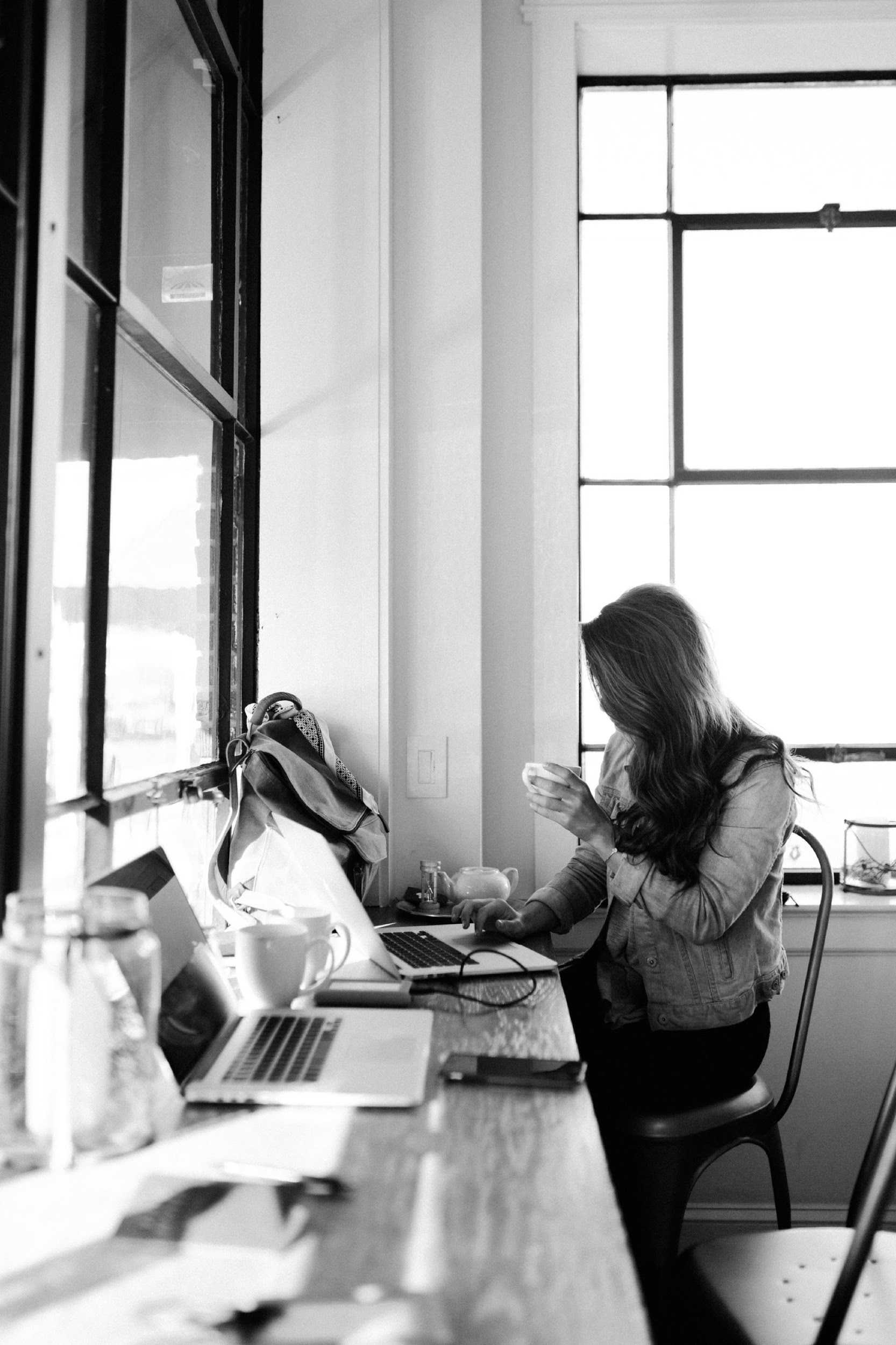 Digital Interface, Inc. plans to regularly update its website & social media accounts with new content to continuously engage with its audience & reach out to more people who can be potential clients.
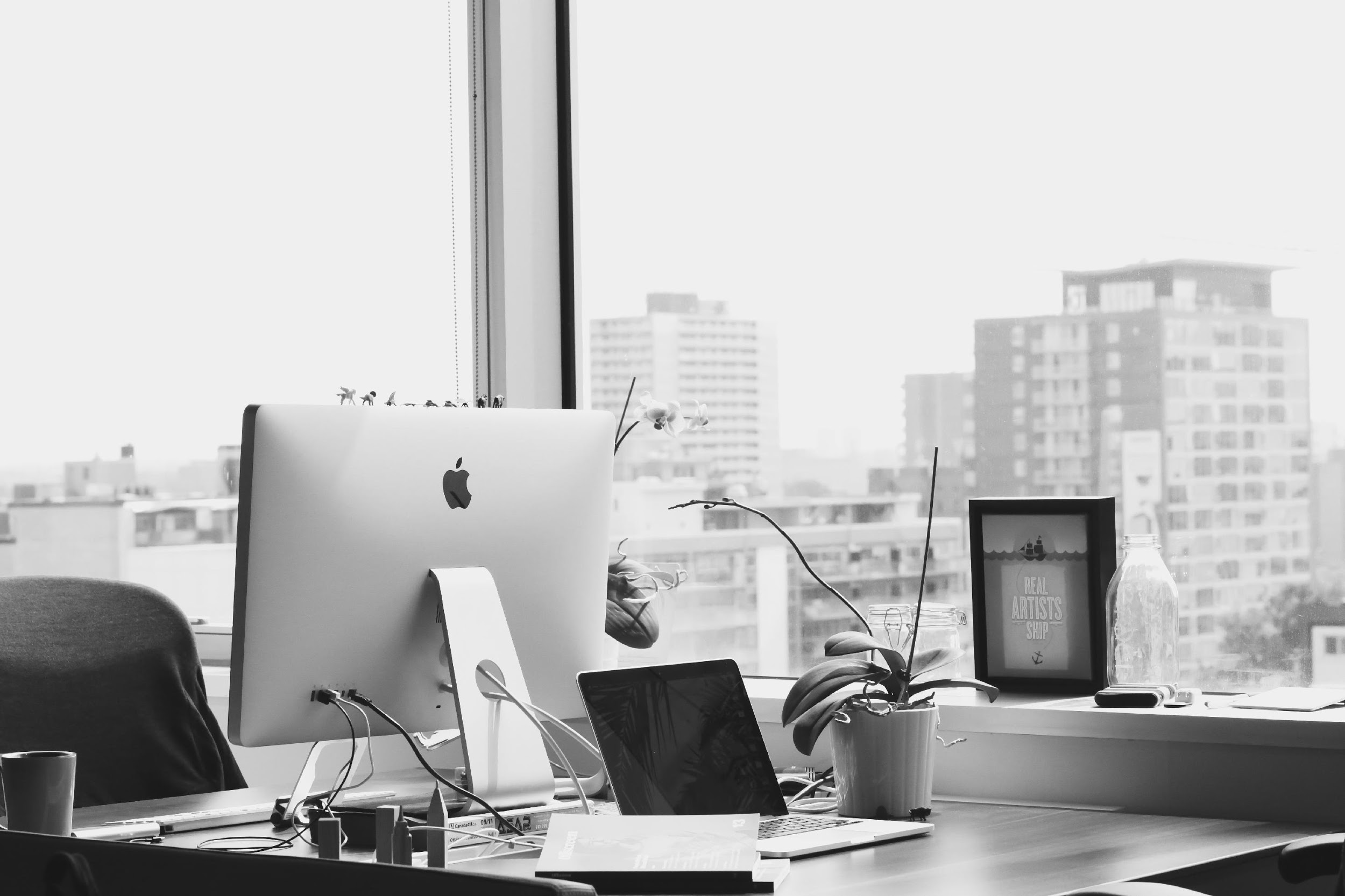 The company has also done its research to identify clients that will fit its target. The marketing teams have started building a client list & have sent cold emails to some companies on the list.
The
Company
Products
& Services
Operational
Plan
Start-Up
Summary
Execution
Testimonials
Market Strategy
The
Company
Products
& Services
Operational
Plan
Start-Up
Summary
Execution
Testimonials
Local Facilities
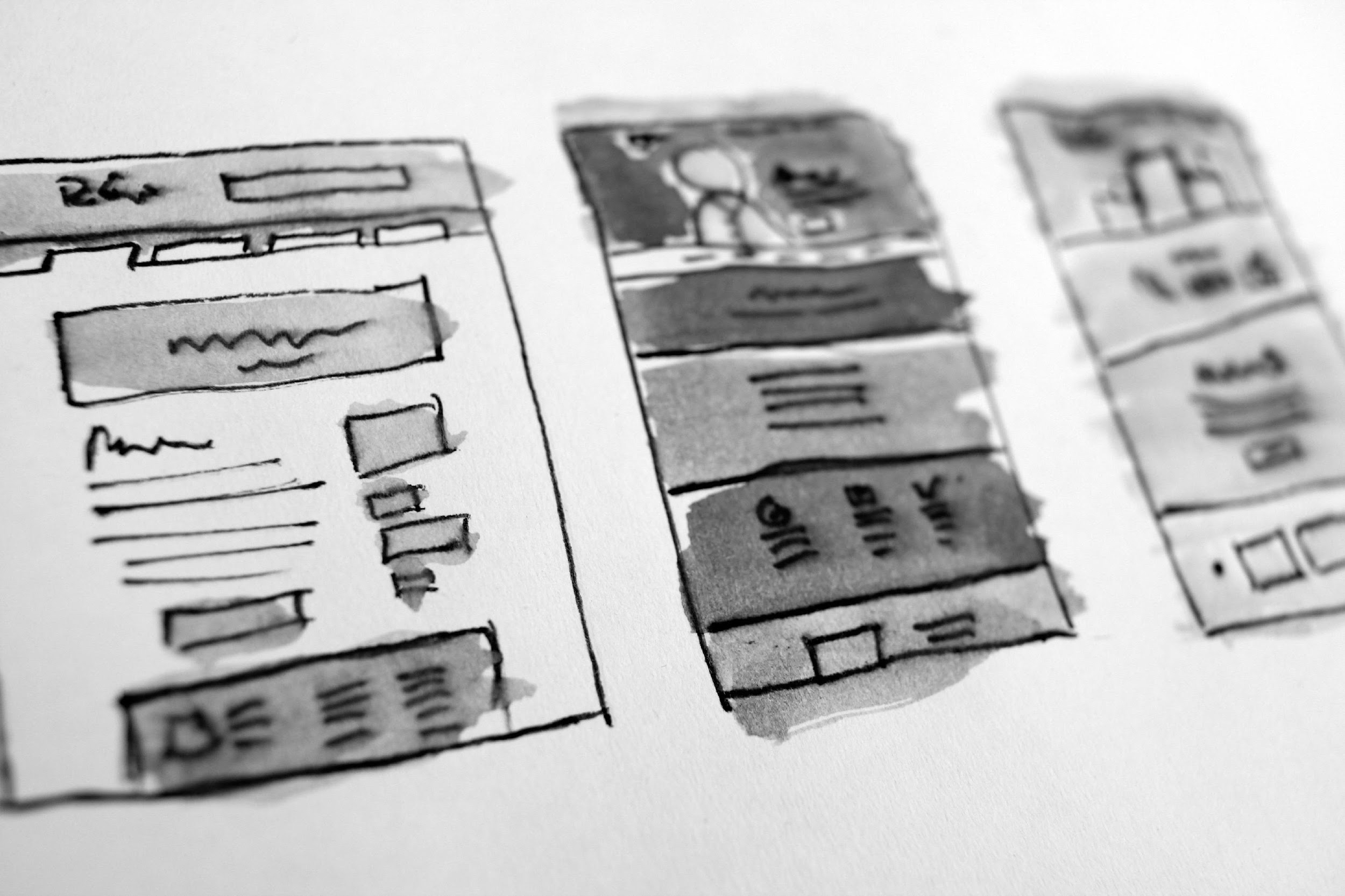 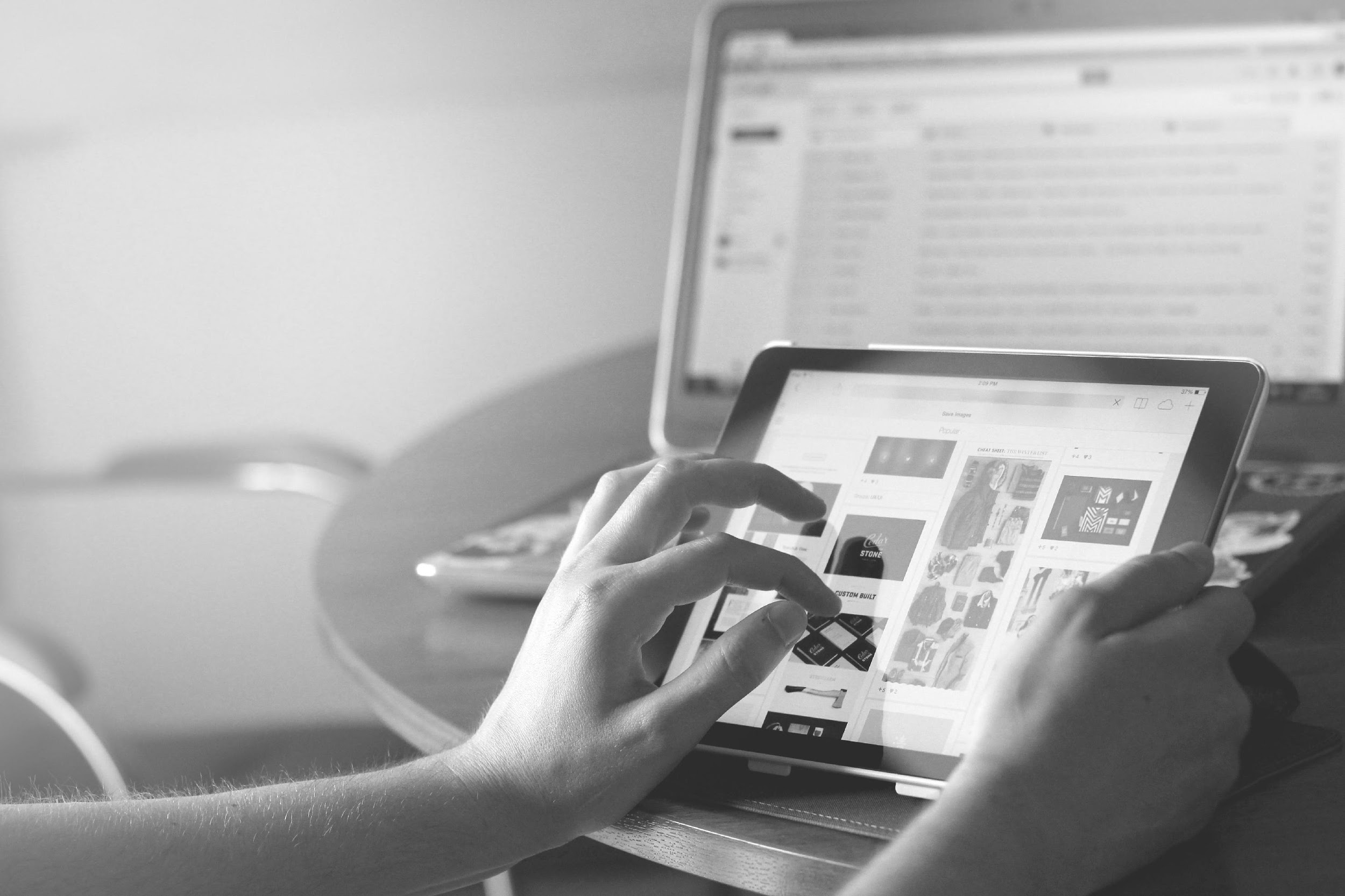 Provide a sketch/ blueprint of the facility.
Provide photos/images of the facility.
The
Company
Products
& Services
Operational
Plan
Start-Up
Summary
Execution
Testimonials
The
Company
Products
& Services
Operational
Plan
Start-Up
Summary
Execution
Testimonials
I.T. Infrastructure
The
Company
Products
& Services
Operational
Plan
Start-Up
Summary
Execution
Testimonials
Total Funding Required
The start-up cost of 70K USD will be provided by the owner, which will be used for salary, equipment & other operational expenses.
The
Company
Products
& Services
Operational
Plan
Start-Up
Summary
Execution
Testimonials
Total Assets
The
Company
Products
& Services
Operational
Plan
Start-Up
Summary
Execution
Testimonials
Total Capital & Liabilities
The
Company
Products
& Services
Operational
Plan
Start-Up
Summary
Execution
Testimonials
Total Capital & Liabilities
The
Company
Products
& Services
Operational
Plan
Start-Up
Summary
Execution
Testimonials
Customer Testimonials
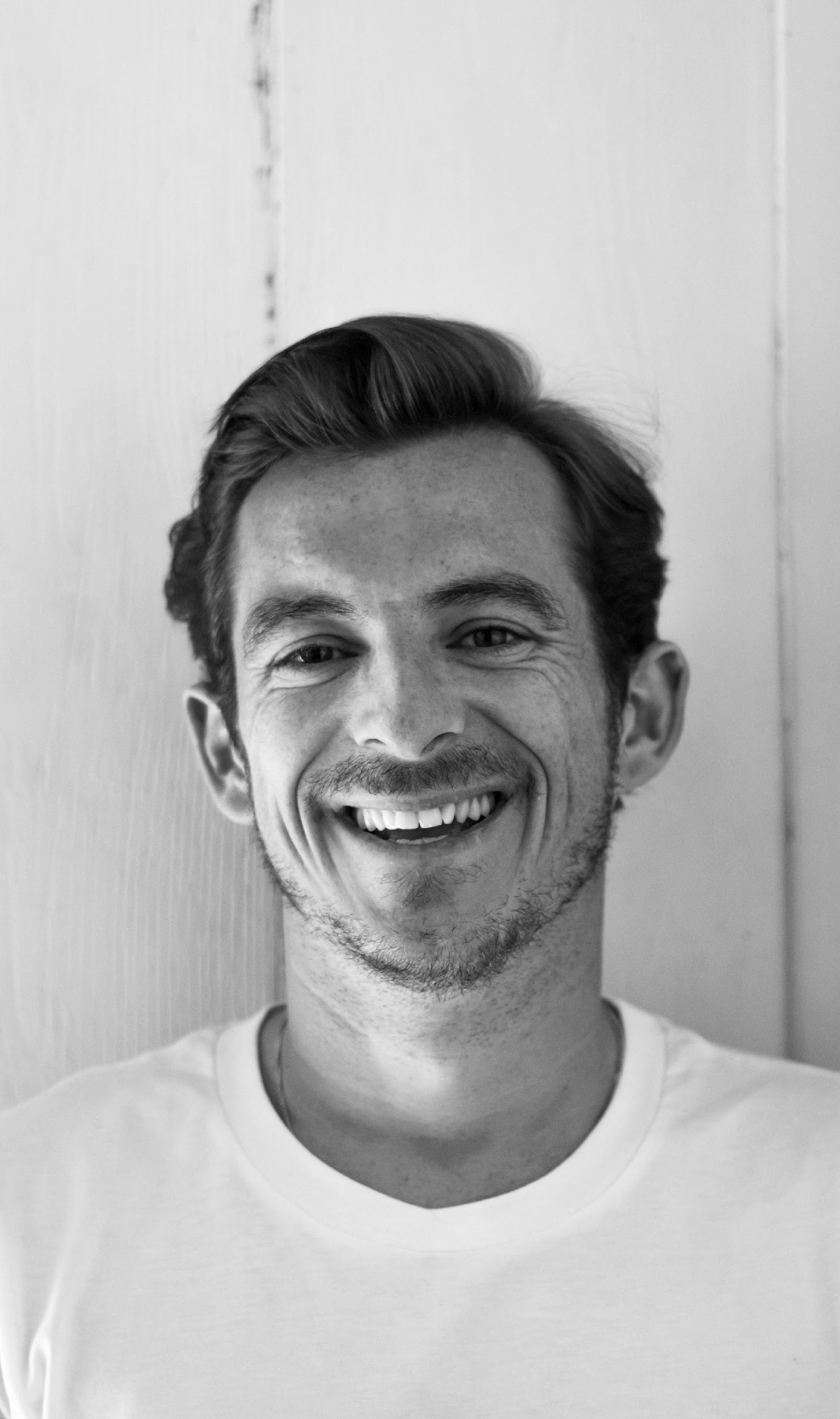 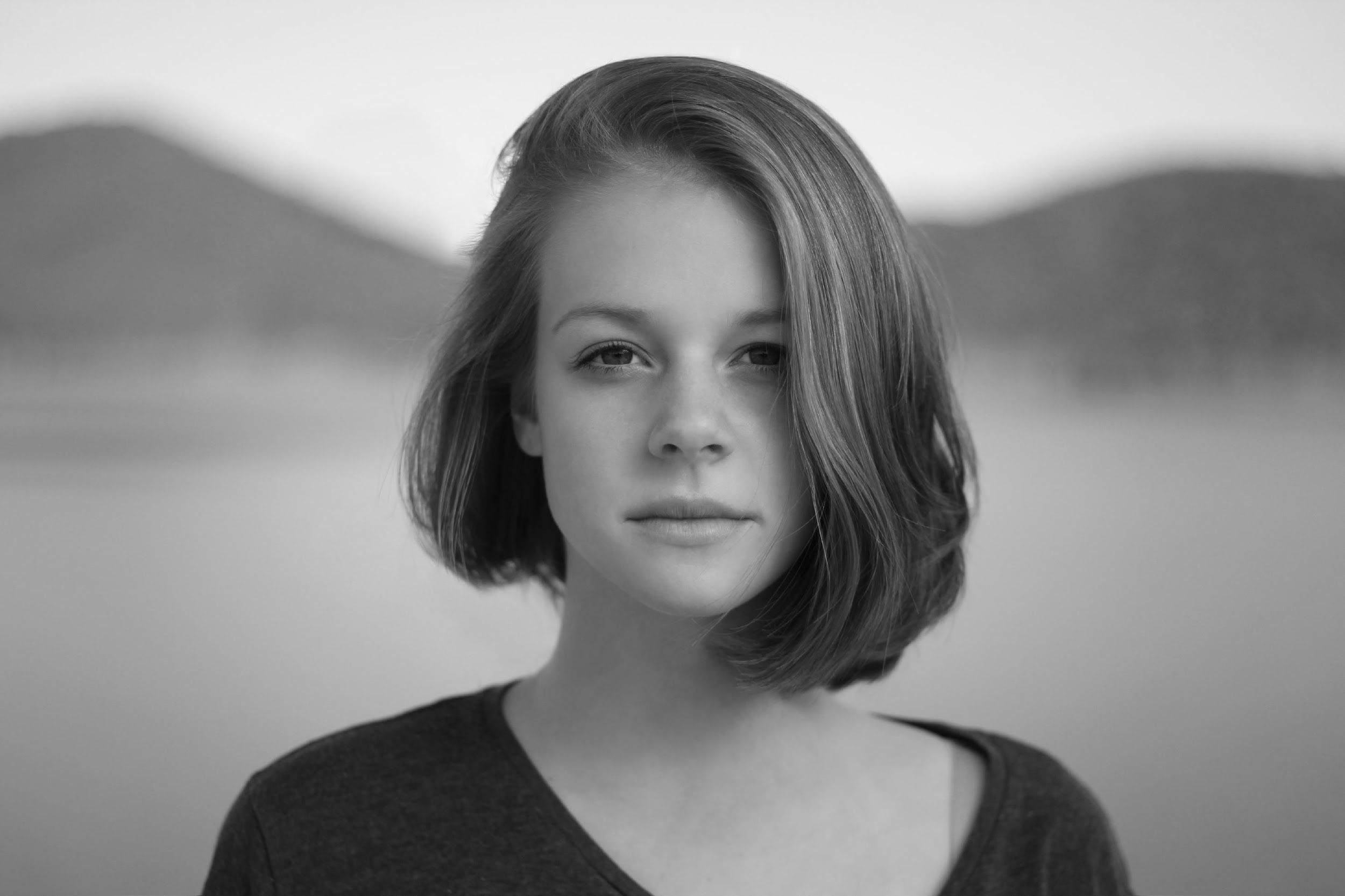 Nathan Holiday
Jeanie Taft
Owner of Sports Cool Garments
Owner of Maryline Makeup
“As a sports garment store, Digital Interface, Inc. delivers the best type of service I need for my store expansion! They helped me reach up to 60% increase in online sales due to their efficient, effective service.”
“Our company is aiming to reach a bigger audience online but don’t know how to do it. Good thing is, Digital Interface, Inc. helped us out by providing the practical specifications we needed in expanding our products! “
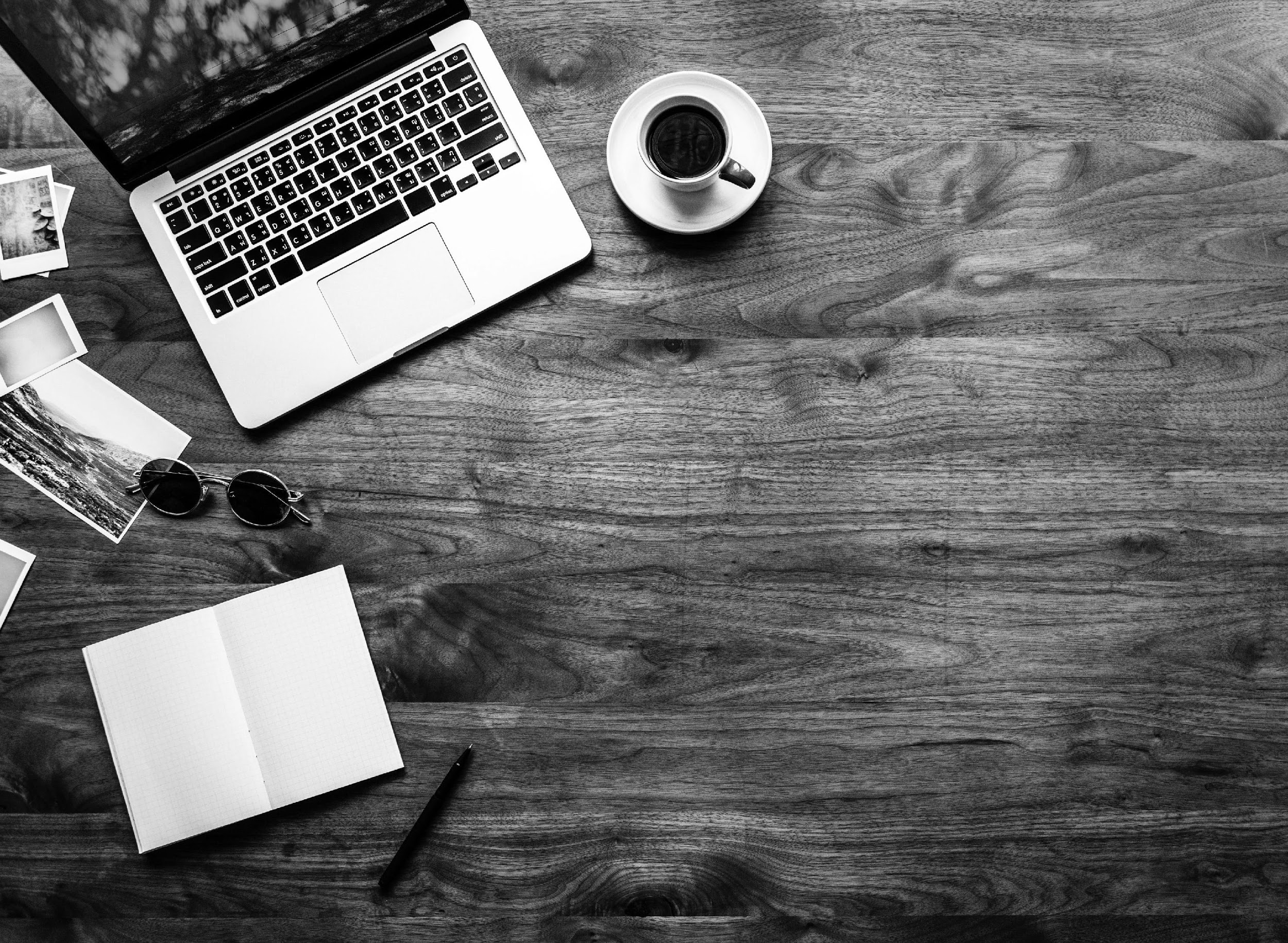 THANK YOU!
(+1) 910 561 8001
592 Finley St., Pittsburgh, PA 102, USA
edward.ferguson@digitalinterface.com
www.digitalinterface.com